Cell organelle presentation
Zach Hall
Amin Haghtalab
Analogy
Today We are comparing Cell organelle to The Human Body and School
Cytoplasm
the gel-like substance enclosed within the cell membrane – and the organelles 
Human body: Blood
School: Students, Students carry info and material around School
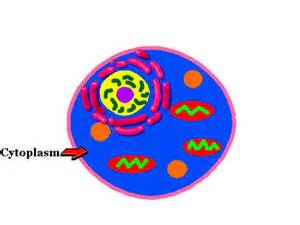 Nucleus
a part of the cell containing DNA and RNA and responsible for growth and reproduction found in eukaryotic cells
Human Body: Brain 
School: Office, Office controls the whole building
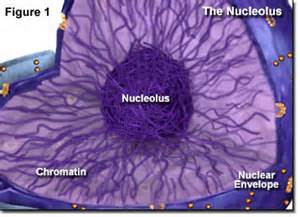 Nucleolus
is a non-membrane bound structure found in the nucleus of cells. It is composed of proteins and nucleic acids found within the nucleus of eukaryotic cells.
Human body: Small part of brain
School: Principal, controls the cell and sends info thought the school
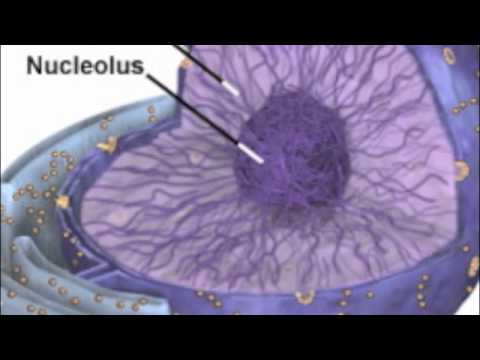 Endoplasmic Reticulum
a network of tubular membranes within the cytoplasm of the cell, occurring either with a smooth surface (smooth endoplasmic reticulum)  or studded with ribosomes (rough endoplasmic reticulum)  involved in the transport of materials. 
Human body: Blood vessels
School: Hallways, Allows students to travel thought the whole school
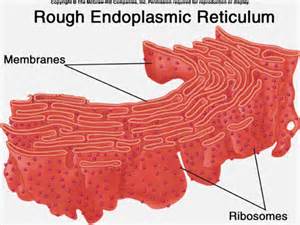 Mitochondria
is a membrane-enclosed structure found in most eukaryotic cells
Human Body: Digestive System
School: Bathroom, Allows waste to be released out of the school
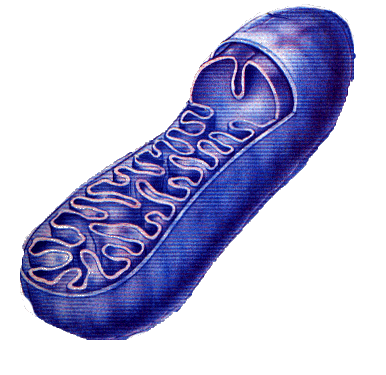 Chloroplast
Involved in photosynthesis
Human body: Food
School: Cafeteria, Makes food inside building to feed School
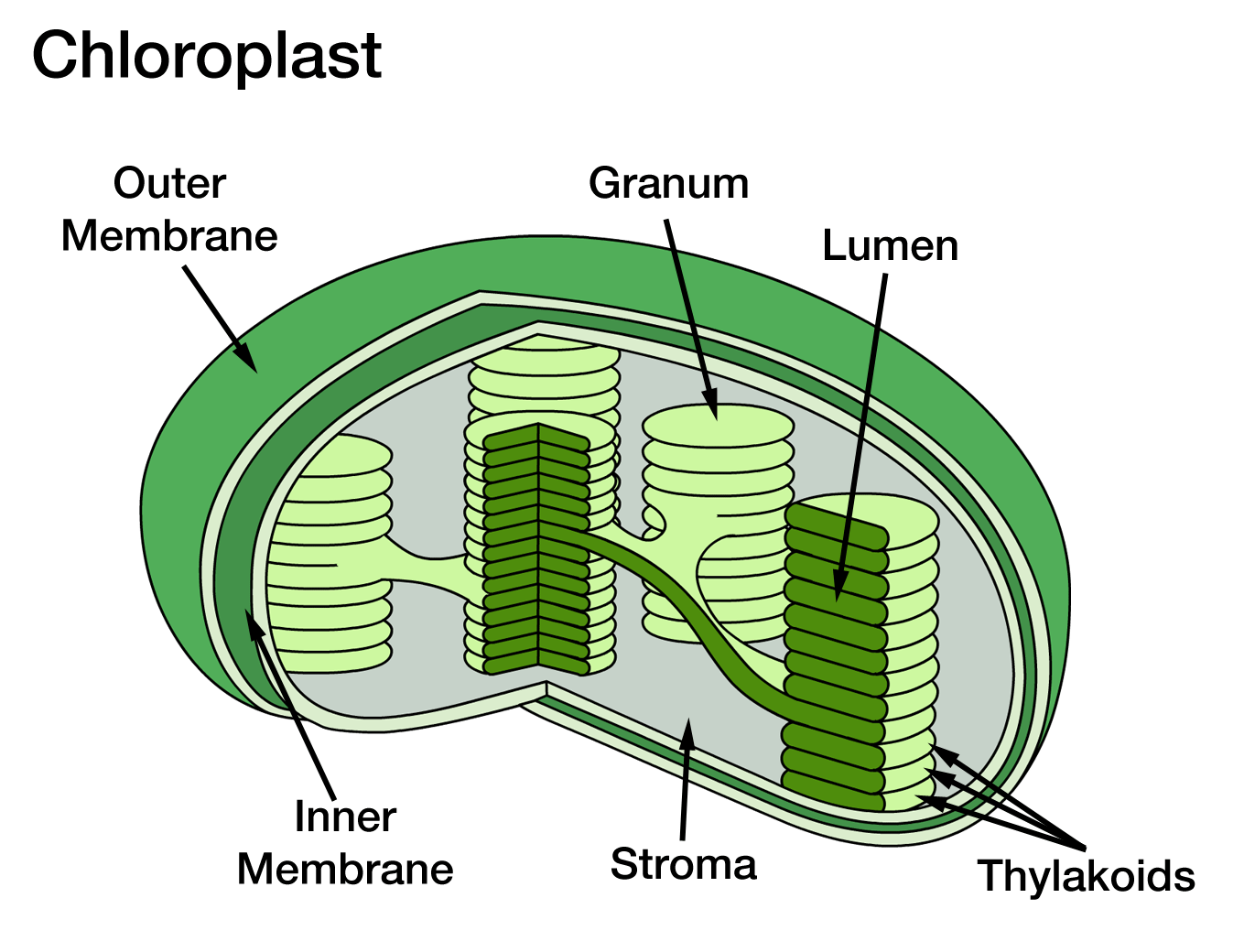 Cell Wall
The outer more thicker part of cell to protect and keep shape of cell
Human Body: Skin (Outside)
School: Wall, A protects the School
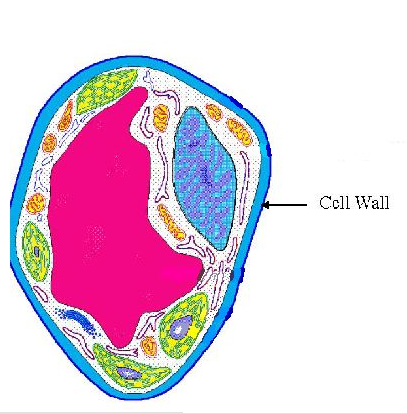 Cell membrane
Inner part of cell the allows things to come in or out
Human Body: Skin (inside)
School: Doors, allows things to come inside and out
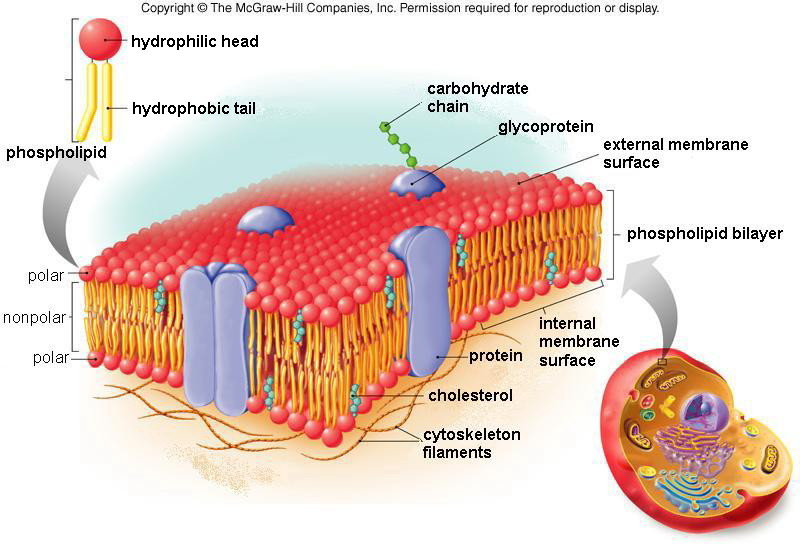 Vacuole
Big part of cell that is used to store Things in Cell for later(mostly water)
Human Body: Fat/Bladder
School: Class rooms, Stores things inside school( fills up and empties out)
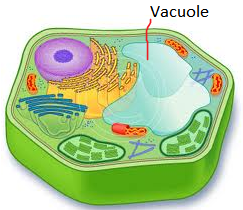 Cytoskeleton
is a cellular scaffolding or skeleton contained within a cell's cytoplasm.
Human body: Bones/ mucules 
School: Building, Holds up building and supports building
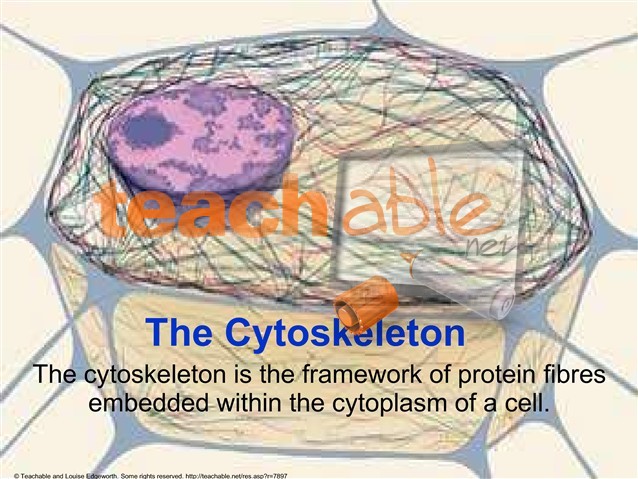